Az év ünnepei
Újév
Az év első napja
Tilos: hal, nyúl, csirke – elúszik,elfut,elkaparódik a szerencse
Megengedett: lencse, malac, káposzta, mákos étel, kukorica, kásaféle
Jellemző ételek: savanyú malacaprólék-leves, korhelyleves, lencse - babételek
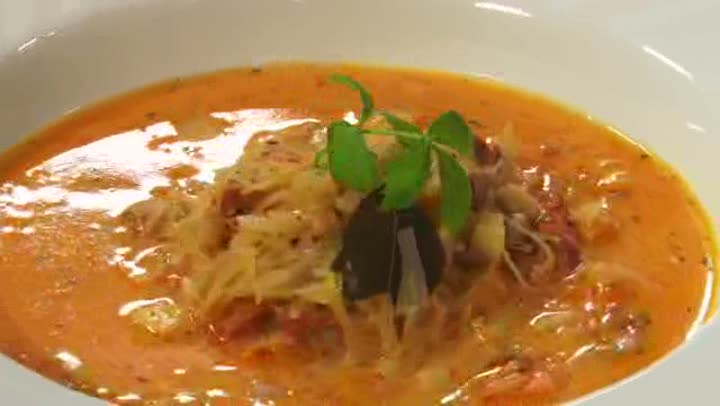 Farsang
január 6. – hamvazószerdáig (húsvét előtti 40. nap) számítják
Báli időszak
Téltemetés, tavaszvárás
Jellemző ételek: bőséges, kiadós húsételek, kocsonyák, farsangi fánk
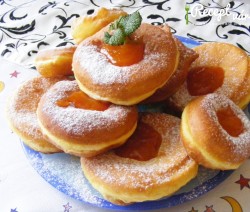 Valentin nap
Bálint nap: február 14.
Szerelmesek napja
Jellemző alapanyagok: afrodiziákumok pl.: gyömbér, kakaó, méz, petrezselyem, zeller, spárga
Jellegzetes színe a piros, és a szív alakú motívumok
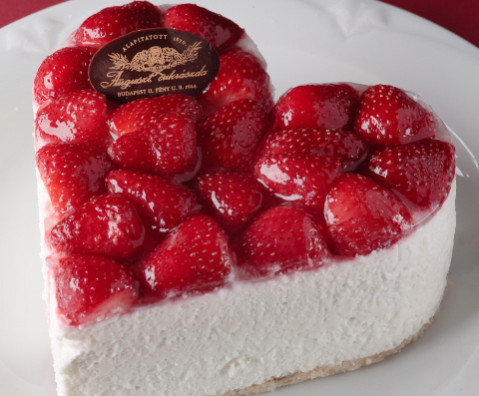 Húsvét
Mozgó ünnep: március 22-április 25 között, jézus feltámadása
Jelképei: a bárány, a kalács, a tojás
Jellegzetes ételek: bárányhúsból készült ételek, füstölt sonka, hidegtálak, tojásételek, túrós-tejszínes sütemények
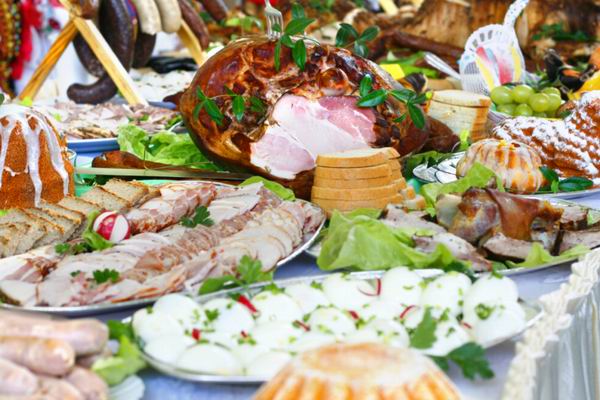 Pünkösd
Mozgó ünnep: május 10 és június 13 közé esik
Húsvét utáni 50. nap
A szentlélek eljövetelének, az egyház megalapításának ünnepe
Néphagyományok, pünkösdölés, pünkösdi király választás
Tavaszi ünnep, jellegzetes ételek, idei libasült, csirke, bárányételek, friss gyümölcsös sütemények (eper, cseresznye)
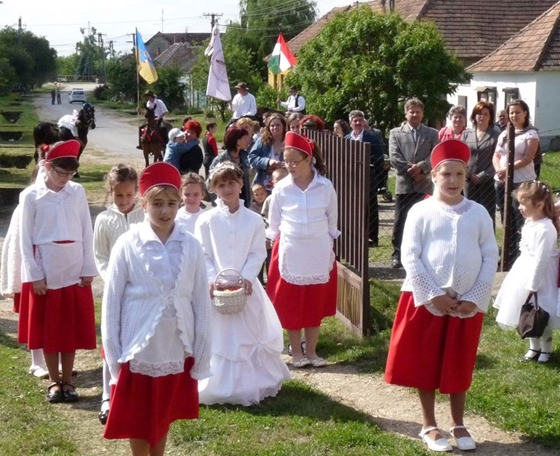 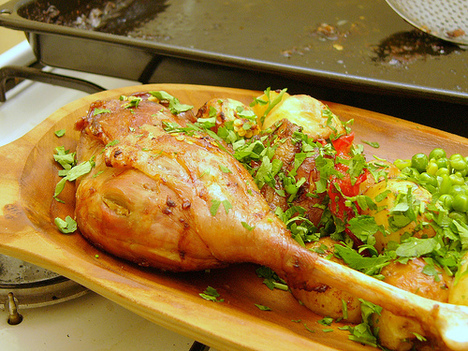 Márton nap
November 11.
Gazdasági év zárása, újbor
Libaételek – aki nem eszik, éhezik
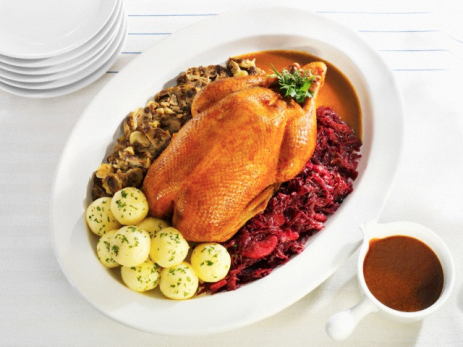 Karácsony
Szenteste: december 24. Jézus Krisztus születésének  ünnepnapja/ az öröm, a békesség, a család, az otthon, a szeretet ünnepe
A vendéglátásban jellemzően az ünnep első, második napjára készítünk menüt (december 25.-26.)
Jellemző ételek: hal – pikkelyei a pénzt, gazdagságot jelképezik, szárnyas – amely kikaparja a szerencsét, a mák, bab, borsó a bőséget szimbolizálja
Dús töltelékű (mák, dió, gesztenye) édességek, jellemzően bejgli, fűszerek: fajéj, ánizs, szegfűszeg, gyömbér
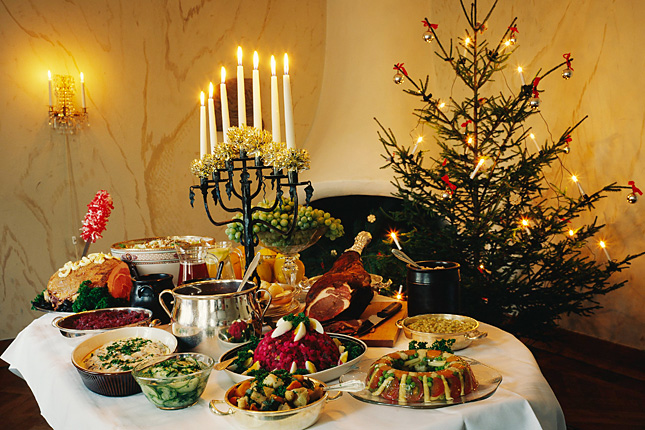 Szilveszter
December 31. óévbúcsúztató ünnep, bálok, mulatságok
Tilos: hal – elúszik a szerencse, szárnyas – elrepül a szerencse, nyúl -  elfut a szerencse
Kötelező: káposzta – sok pénzt jelent, lencse – gazdagság, malac – kitúrja a szerencsét, hidegtálak, virsli, pezsgő
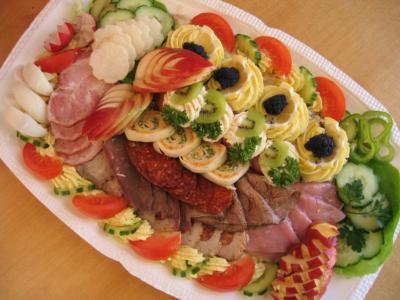 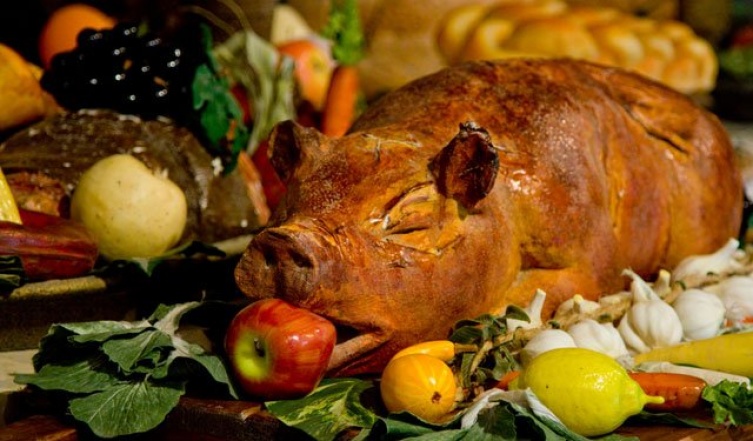 Feladat
Csoportonként 3 ünnephez illő 3 fogásos menüsor összeállítása az ételnevekből - >indoklás
Kakukktojás(ok) megállapítása
Megoldás 1.
Karácsony (dec. 24-26):Halászlé, Gesztenyével töltött pulyka sült almával; hercegnő burgonyával, Diós bejgli
Húsvét (mozgó ünnep márc. 22-ápr. 25): Kaszinótojás, Rozmaringos báránysült grillezett vegyes zöldségekkel, Húsvéti Túrókrémtorta
Márton nap (nov.11): Libaaprólék leves, Márton napi egyben sült liba párolt káposztával, hagymás tört burgonyával, Lúdlábtorta
Kakukktojás: Friss eper tejszínhabbal, Ropogós malacsült párolt káposztával
Megoldás 2
Szilveszter (dec.31): Lencseleves, Ropogós malacsült párolt káposztával, Szilveszteri fagylalttorta
Pünkösd (mozgó ünnep máj 10 – jún. 13): Pünkösdi kakukkfüves galambleves  grízgombóccal, Idei libasült velesült zöldségekkel, Cseresznyés pite
Valentin nap (febr. 14): Spárgakrémleves, Bélszínérmék párolt zellerrel, petrezselymes vajjal, Szívtorta
Kakukktojás: Halerőleves, Húsvéti Oroszkrémtorta
Köszönöm a figyelmet!